IM and Med-Peds PGY 3/4 Timeline
Fellowship Match Day
Chiefs announced!
Chief applications due
Register for ABIM
Update CV
GRADUATION!
Job Search
License  DEA  Insurance and Hospital Credentialing
May
Apr
Mar
Jan
Aug
Jul
Dec
Nov
Sept
Oct
Jun
Feb
Work on BETTER project
Academic Excellence Day
Quality and Safety Day
52 wks
ACP state meeting
Take Step 3 if not yet done
Fellowship applications due
High Value Idea Competition
Phase I
Phase II
Study for Boards
Phase III
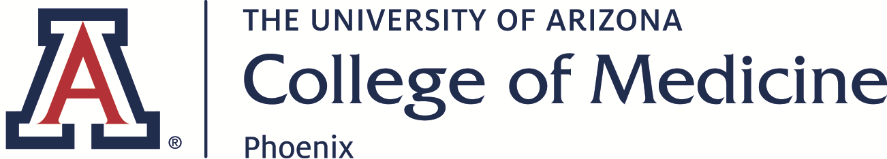